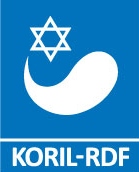 <Entity name>Profile
Core business:

Basic Data 
Date Founded
Current Phase
Principals
Number of employees
2016 earnings
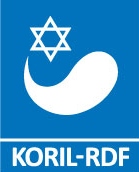 <Entity name>		 Primary Activities
Please provide details :
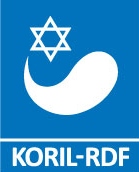 <Entity name>		  Vision :
Potential contribution to an Autonomous Robotics consortium


Complementary capabilities desired in collaboration


Specific interest in cooperation with Korea
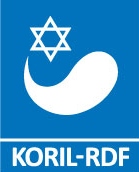 <Entity name>		Project proposal
Project topic & deliverables



Anticipated budget & duration
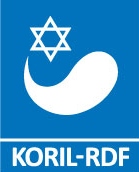 <Entity name>		Project proposal
Block diagram




Types of consortium members required - expertise & anticipated roles